Student Growth Workshop
Brian Fisher
Objective
Updated information weebly site 
Cognitive or Type II Collections
Go over how to calculate growth for Type II collections
My Self–Score & Closure 
Take questions from index Cards
Were we are at the state level?
All three county’s portfolio's are due to be submitted by May 1st.

Peer-Reviewer Training - When? TBA  

All portfolio's reviewed by the First week in June  

Results go to the Tennessee Board of Education July 25th for approval.
Resent technology changes
Google Chrome & Safari are useable Browsers
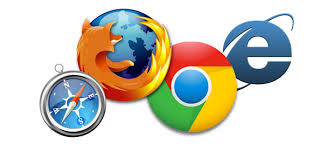 Review changes to collecting evidence
Only required to collect evidence for one grade level instead of two.

Pick 5th or 2nd grade. But must include three evidence collections from the grade level you chose. 
Example: 2nd grade 
Perform Locomotor Skills – Whole Class  (Mandatory)
Perform List of Options – Whole Class
One collection from Respond, Create, or Collect – Whole class or Purposeful Sample
Example: 5thnd grade 
Perform Overhand Skills – Whole Class  (Mandatory)
Perform List of Options – Whole Class
One collection from Respond, Create, or Collect – Whole class or Purposeful Sample
Updated Resources on Weebly
Score recording sheeting

Create, Connect, and Respond
Portfolio Scoring
GROWTH
Student Work (PRE)
Student Work (POST)
7
Principles of Scoring
We expect students to grow approximately one level each year.

Level 1 (Significantly Below Expectations): .01 – 0.5
No or extremely limited student growth
Level 2 (Below Expectations): 0.6 - .99
On average, less than one level of student growth
Level 3 (At Expectations): 1.0
On average, one level of student growth
Level 4 (Above Expectations): 1.1 – 1.9
On average, more than one level of student growth
Level 5 (Significantly Above Expectations): 2.0+
Two or more levels of student growth
8
Scoring Example Type II
You pre-test your students on Respond Identify locomotor skills and use the scoring guide to determine their baseline level.
9
Scoring Example cont.
Now, you post-test your students and use the scoring guide to determine their final level of mastery.
10
Scoring Example cont.
Look at the difference between their pre-test and their post-test to determine how many levels of growth they have made.
11
Scoring Example cont.
Now figure out how many levels on average students made.
12
Scoring Example cont.
Using the principles of scoring, this evidence collection would receive a 4.
Level 4 (Above Expectations): 
On average, more than one level of student growth
13
Self Score & Closing out
Please watch video in in the link called self-score and closing out. This video is VERY important.

http://hpelw.weebly.com/gladis-informational-video.html